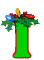 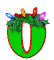 Chào mừng các cô đến tham dự
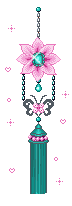 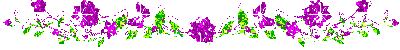 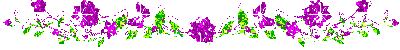 Chủ đề : Thế giới thực vật
Chủ đề nhánh: Một số loại hoa
Đề tài: Làm quen chữ cái h,k
Lứa tuổi : 5-6 tuổi
Giáo viên: Trần Cao Kỳ Thi
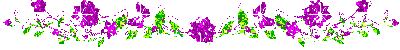 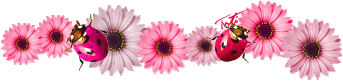 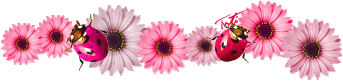 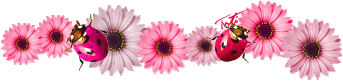 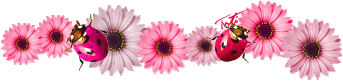 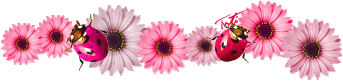 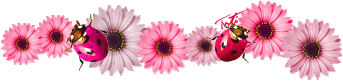 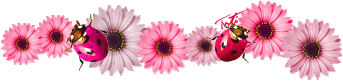 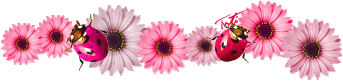 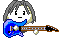 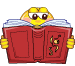 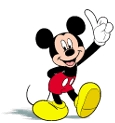 Lễ
hội
k
h
Mừng
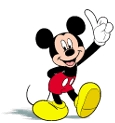 h
k
xuân
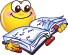 Nội dung:
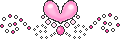 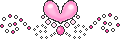 Phần 1: 
Khám 
Phá
Chữ
cái
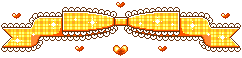 Phần 2:
Thử
  tài
Phần 3: 
Nhanh
trí
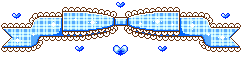 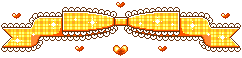 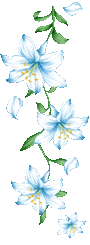 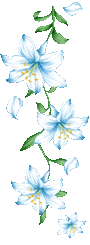 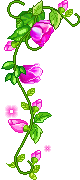 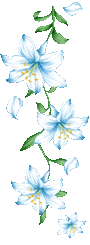 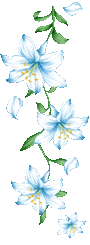 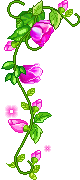 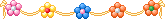 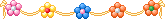 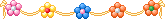 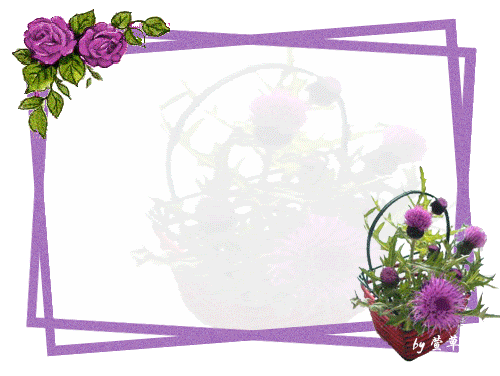 Trẻ đi tham quan vườn hoa
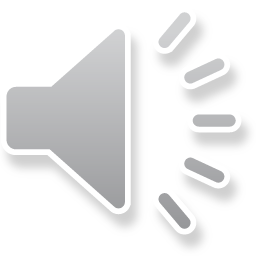 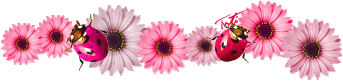 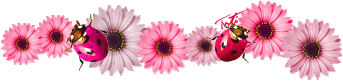 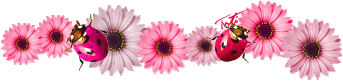 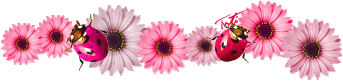 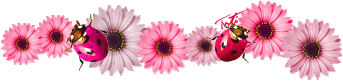 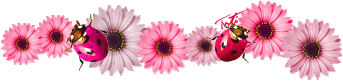 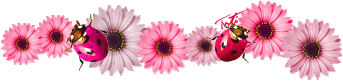 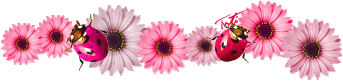 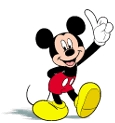 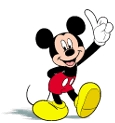 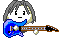 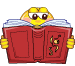 ___     ___ ___ ___ ___
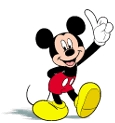 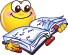 hoa loa kèn
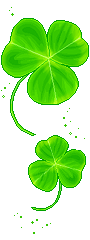 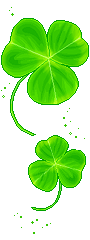 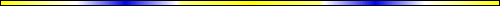 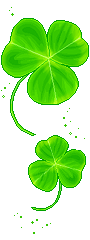 o
a
h
l
o
n
a
k
è
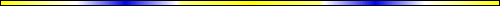 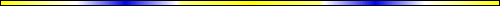 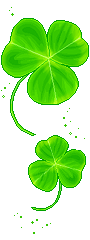 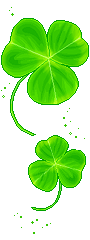 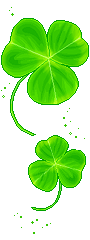 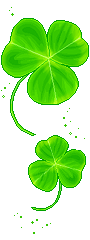 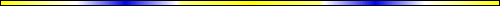 Làm quen chữ cái h
h
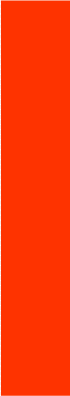 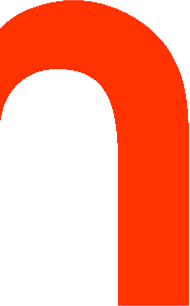 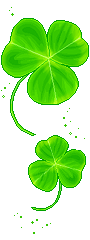 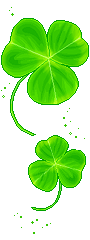 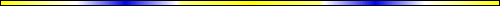 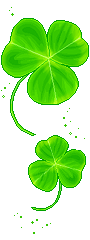 Cô giới thiệu các kiểu chữ
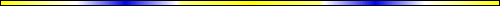 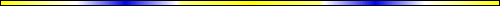 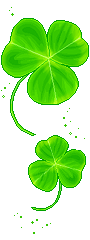 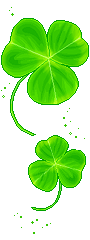 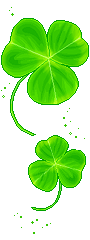 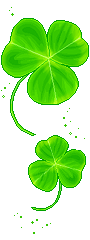 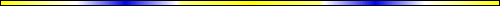 Làm quen chữ cái k
k
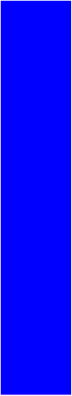 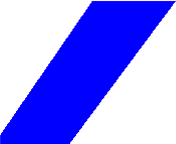 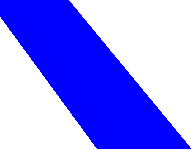 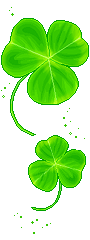 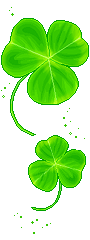 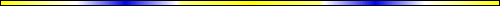 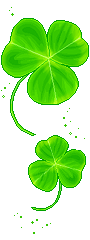 Cô giới thiệu các kiểu chữ
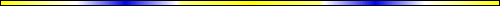 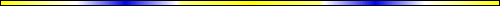 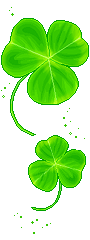 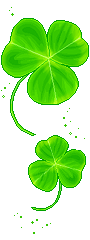 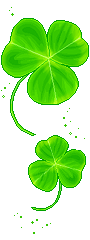 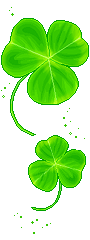 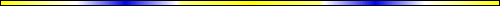 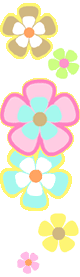 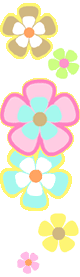 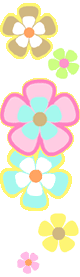 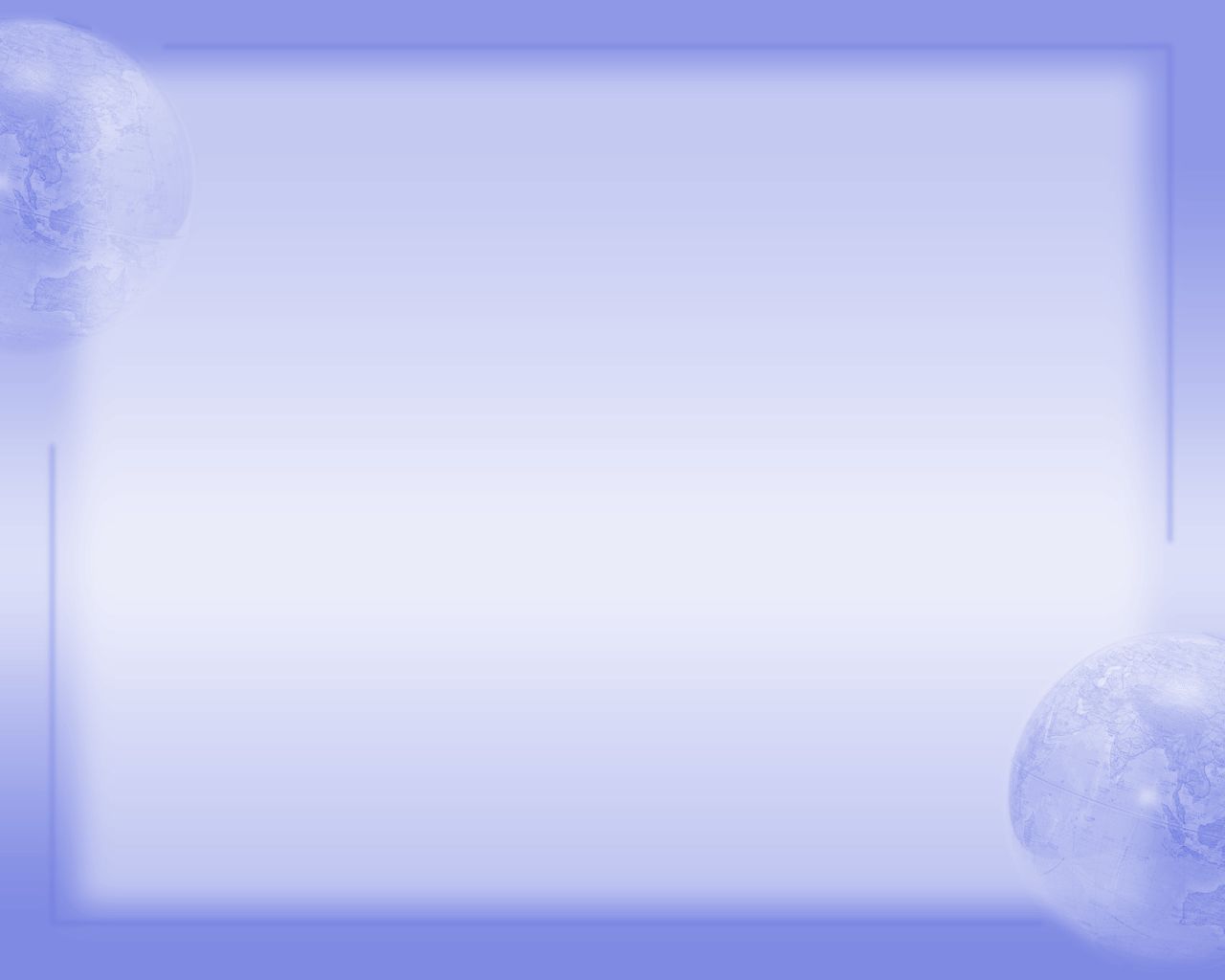 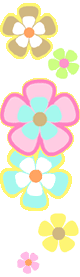 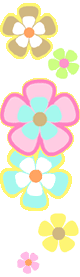 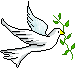 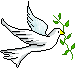 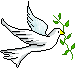 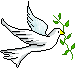 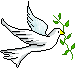 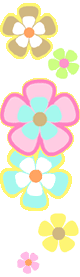 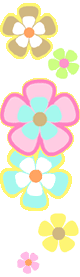 Phần 2: Thử tài
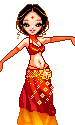 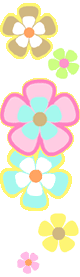 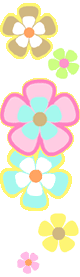 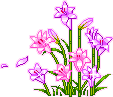 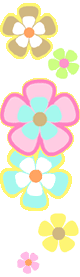 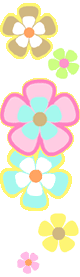 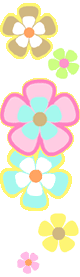 h
k
So sánh chữ cái
Điểm giống và khác nhau
h
k
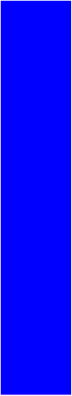 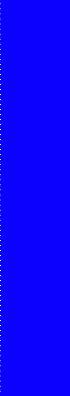 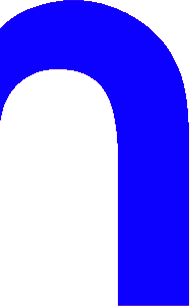 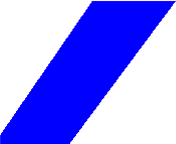 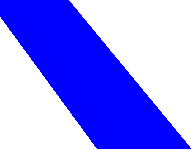 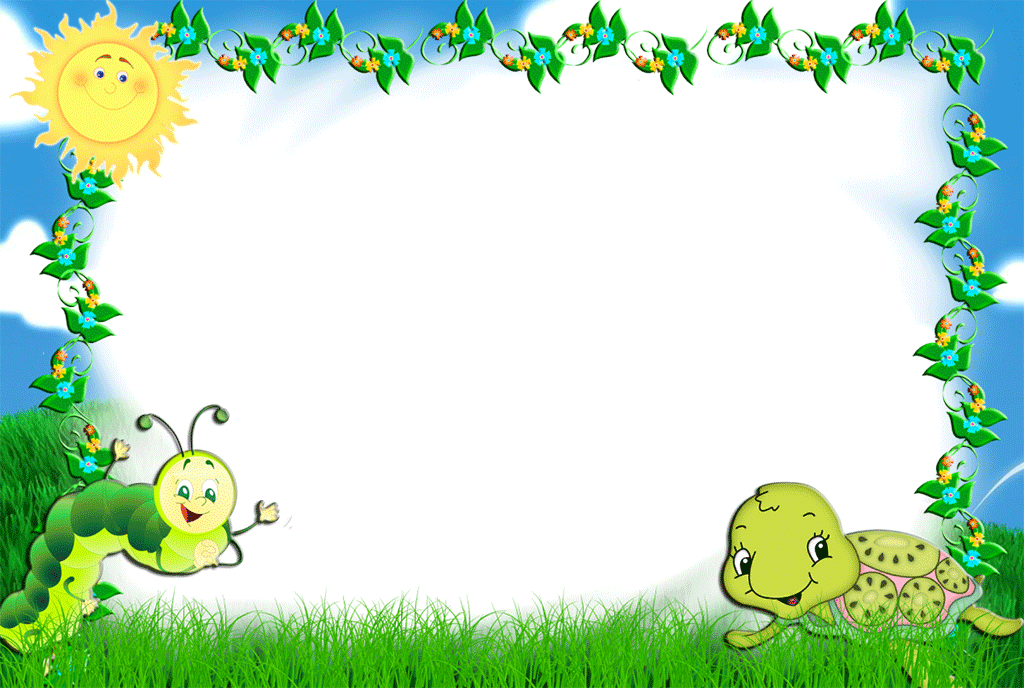 Phần 3: Nhanh trí
Trò chơi 1 : Hãy chọn tôi
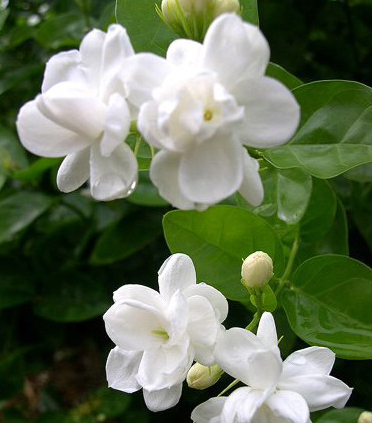 Trò chơi 2 : Cùng chung sức
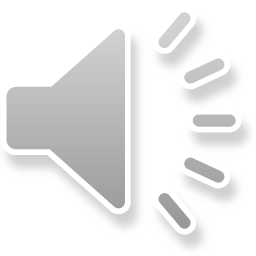 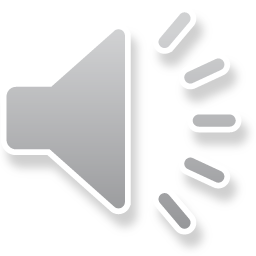 Trò chơi  3 : Bé khéo tay
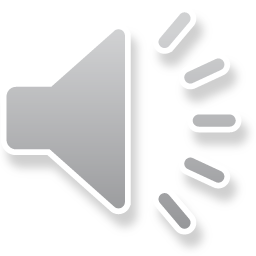 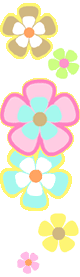 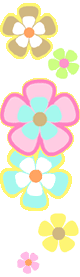 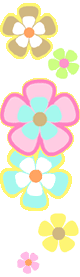 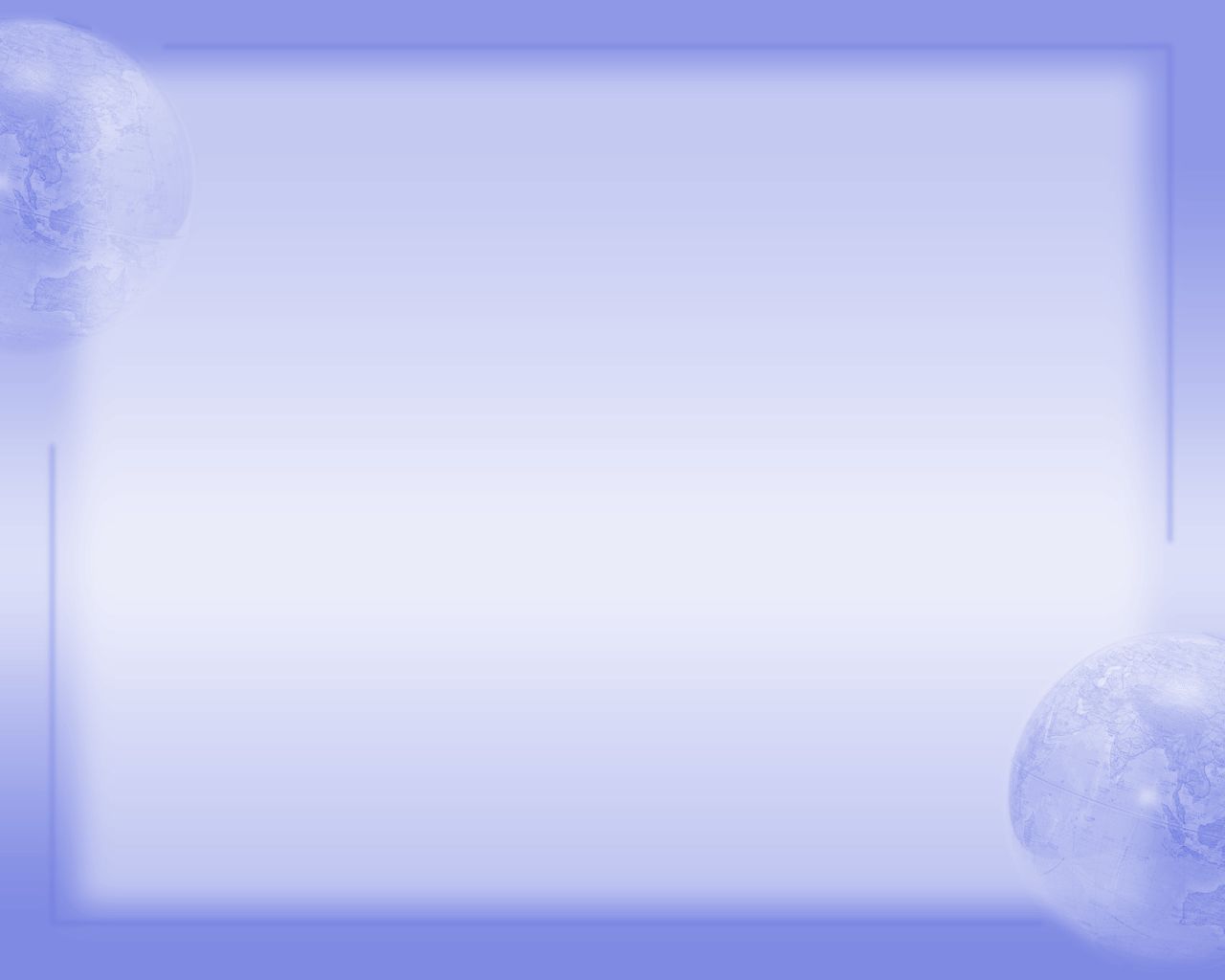 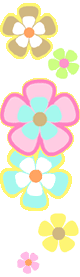 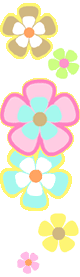 Chúc các bé chăm ngoan 
học giỏi
Hẹn gặp lại các cô
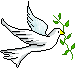 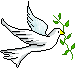 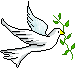 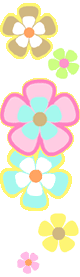 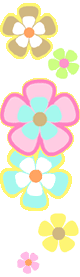 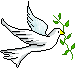 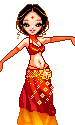 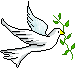 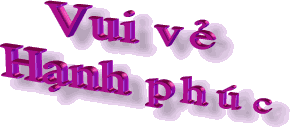 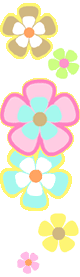 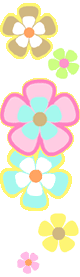 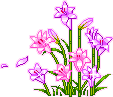 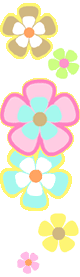 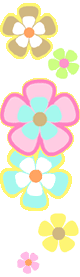 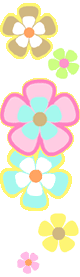